WELCOME TO MAJHIRA MODEL ONLINE HIGH SCHOOL
DEAR STUDENTS. HOW ARE YOU?
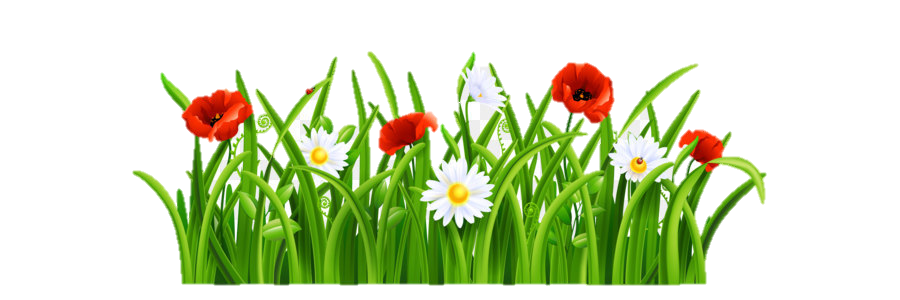 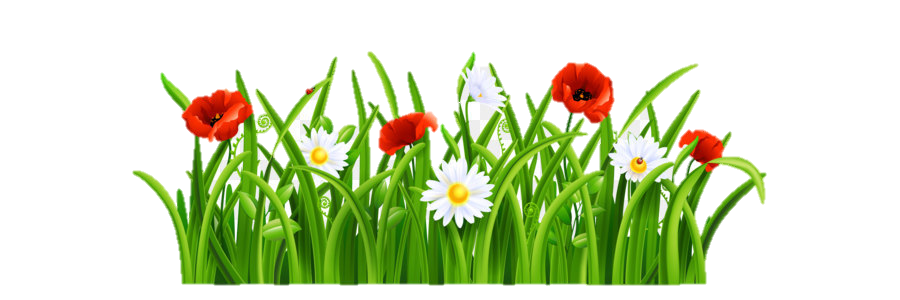 IDENTITY
Md. Afsar Ali
Assistant Teacher  (English)
Majhira Model High School
Shajahanpur, Bogura
e-mail: afsar0903@gmail.com
Class: Eight
Subject: English 2nd Paper
Unit: 8
Lesson:1-5
Title: Voice
Ok, Today we will learn about…
Voice
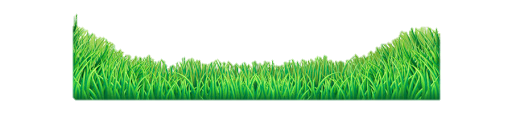 Voice part-2
Learning outcomes
After finishing the lesson, The students will be able to….
 define voice 
 tell the kinds of voice
 define all kinds of voice
 change the voice of imperative sentence
 change the voice of interrogative sentence
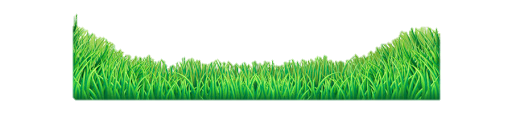 What is voice?
Voice is the way of expressing verbs which describes whether the subject does the work or it has been done by the subject.
How many kinds of voice are there?
There are two kinds of voice.
 Active voice
 Passive voice
Active voice: The sentence in which the subject does the work by himself actively in that sentence the verb has an active voice.
Passive voice: The sentence in which the subject does not do the work by himself actively rather the object’s work is done by the subject in that sentence the verb has passive voice.
Rules to change the voice from active into passive
1. The object of the active voice will be the subject of the passive voice.
2. An auxiliary verb have to use according to tense after subject.
3. The verb of the active voice will be past participle form.
4. An accurate preposition like (by, to, of, with) is used after the past participle form of verb.
5. The subject of the active voice will be the object of the passive voice.
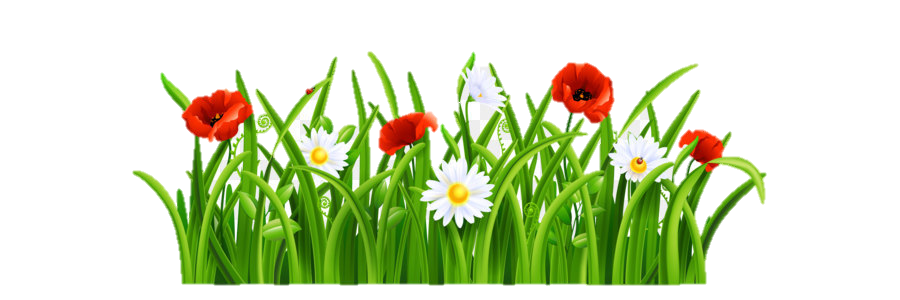 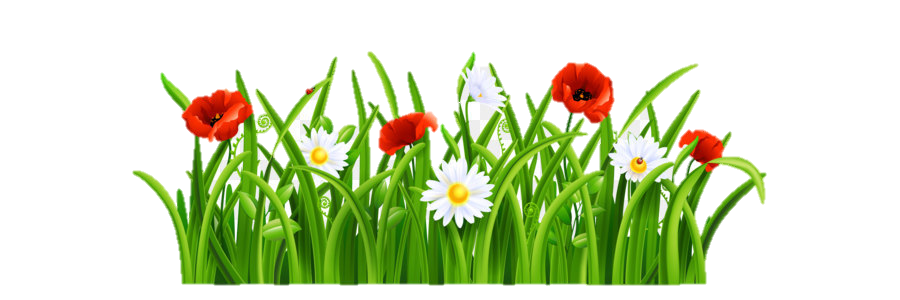 Use of auxiliary verb.
Active voice
Passive voice
Present Indefinite Tense
(base form of verb/verb+s/es/do/does)
am/is /are
was/were
Past Indefinite Tense
(Past form of verb)
Auxiliary verb+ing form 
(am/is/are/was/were/shall be/will be+verb+ing)
am/is/are/was/were/shall be/will be+being
Have/has/had/shall have/will have
have/has/had/shall have/will have+been
Shall/will/should/would/may/can /might/could+be
Modal auxiliary 
(Shall/will/should/would/may/can /might/could etc)
Modal Auxiliaries
Object’s subject+ may/might/can/could/ must/ought to/going to+ be+ Verb’s past participle+ by+ subject’s object
Example:
You must write the poem. (Active)
The poem must be written by you. (Passive)
She may help you. (Active)
You may be helped by her. (Passive)
We ought to obey our parents. (Active)
Our parents ought to be obeyed by us. (Passive)
We are going to organize a party. (Active)
A party is going to be organized by us. (Passive)
Imperative
Let+ Object’s subject + be+ V.P.P+by+Sub’s object
Example:
Write the article. (Active)
Let the article be written. (Passive)
Prepare the assignment. (Active)
Let the assignment be prepared. (Passive)
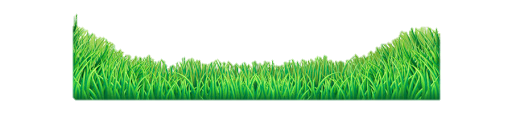 If the imperative sentence begins with “Do not”
Let not + Object’s subject + be+ verb’s past participle
Example:
Do not laugh at the poor. (Active)
Let not the poor be laughed at. (Passive)
Do not drink dirty water. (Active)
Let not dirty water be drunk. (Passive)
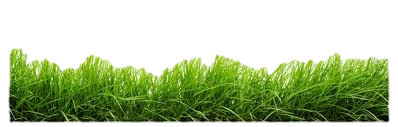 If the sentence begins with let+me/us/him/her/you/them
Let+ Object’s subject + be + verb’s past participle+ personal object
Example:
Let me write the article. (Active)
Let the article be written by me. (Passive)
Let him write the letter. (Active)
Let the letter be written by him. (Passive)
Let me do the work. (Active)
Let the work be done by me. (Passive)
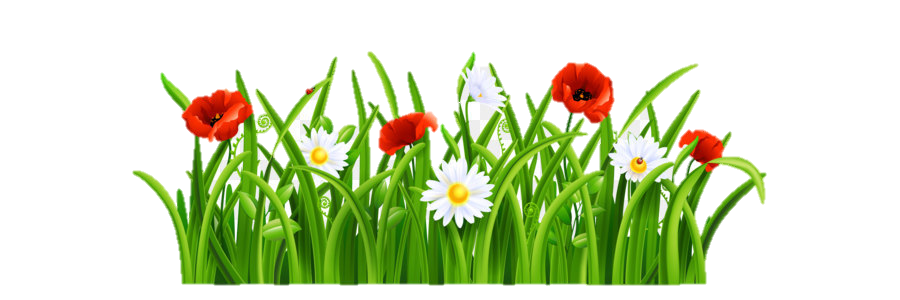 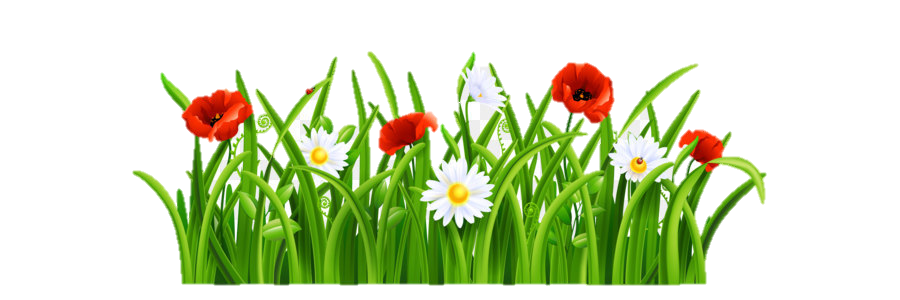 If the sentence begins with never
Let not + Object’s subject + ever be + V.P.P
Example:
Never tell a lie. (Active)
Let never a lie be told. (Passive)
Never deceive anyone. (Active)
Let not anyone ever be deceived. (Passive)
Never go there. (Active)
Let not there ever be gone. (Passive)
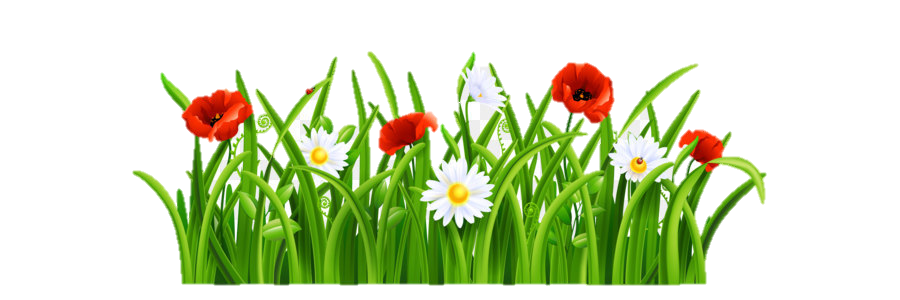 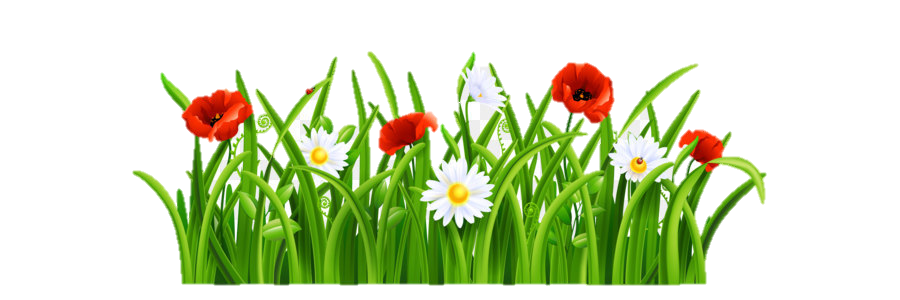 If the sentence begins with main verb + personal object(me/us/him/her/you/them)
Let+ direct object + be+ verb’s past participle + for + personal object
Example:
Give me a pencil. (Active)
Let a pencil be given for me. (Passive)
Give me an eraser. (Active)
Let an eraser be given for me. (Passive)
Bring me a book. (Active)
Let a book be brought for me(Passive)
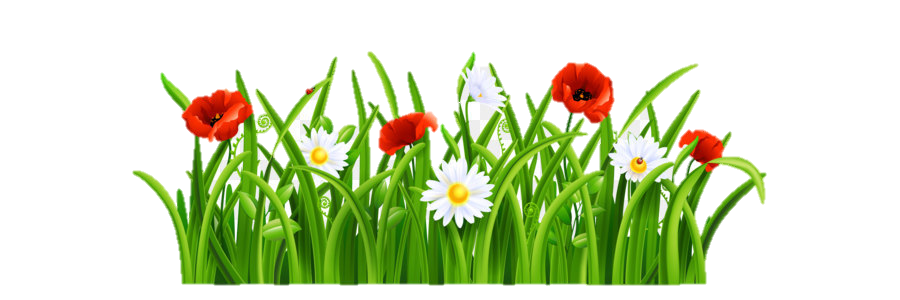 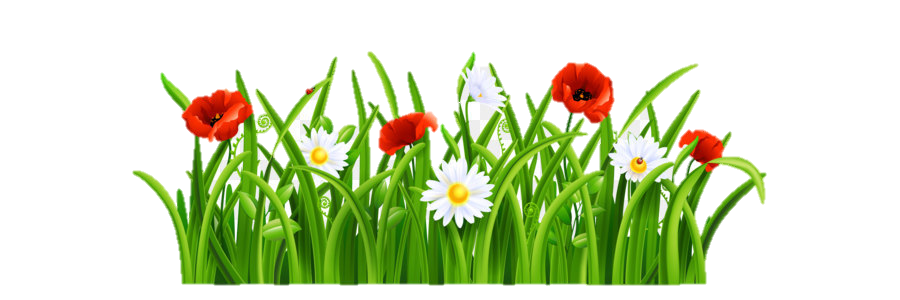 Interrogative Sentence( Yes/No questions)
auxiliary verb + Object’s subject+V.P.P+ by+ subject’s object
Example:
Do I play football? (Active)
Is football played by me? (Passive)
Did he catch fish? (Active)
Was fish caught by him? (Passive)
Have you done the work? (Active)
Has the work been done by you? (Passive)
Are you writing a poem? (Active)
Is a poem being written by you? (Passive)
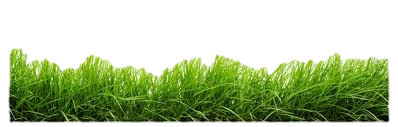 Interrogative Sentence ( Wh- questions)
By whom instead of a who+ Auxiliary verb according to tense and person+ object’s subject+ sometimes “be/being/been” is used according to tense+ Verb’s past participle+?
Example:
Active- Who killed the tiger? 
Passive- By whom was the tiger be killed? 
Active- Who is writing the poem? 
Passive- By whom is the poem being written? (Passive)
Active- Active – Who lack the courage?Passive – By whom is the courage lacked?
Active – Who doesn’t play chess?Passive – By whom is chess not played?
Who instead of a whom+ Auxiliary verb according to tense and person+ Verb’s past participle+ by+ subject’s object+?
Example:
Active-Whom did you recommend? 
Passive-Who was recommended by you?
Active – Whom is John inviting?Passive – Who is being invited by John?Active – Whom are they teaching?Passive – Who are being taught by them?Active – Whom shall we be calling?Passive – Who will be being called by us?Active – Whom will you be scolding?Passive – Who will be being scolded by you?
What+ Auxiliary verb according to tense and person+ Verb’s past participle+ by+ subject’s object+? (Done according to Tense)
Example:
What is he doing? (Active)
What is being done by him? (Passive)
What does he need? (Active)
What is needed by him? (Passive)
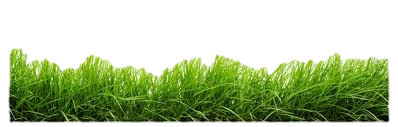 Home work
Change the following sentences.
 Who has broken the glass?
Who has performed the character of Macbeth?
Who will not take notes?
Whom do you like?
Have you invited them?
Will you help him?
Carry it home
Let the door be opened.
9.  Let him carry it home.
10. Do it at once.
11. Open the door.
12.Throw the ball.
13. Bring me a book.
No more today
Stay home with your family and be safe and sound. Thank you for joining me
Allah Hafez
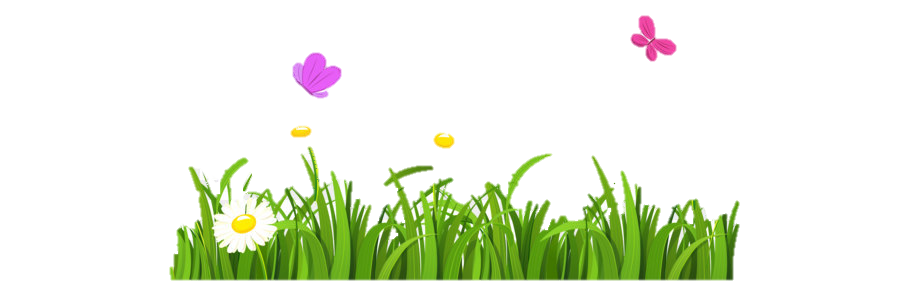 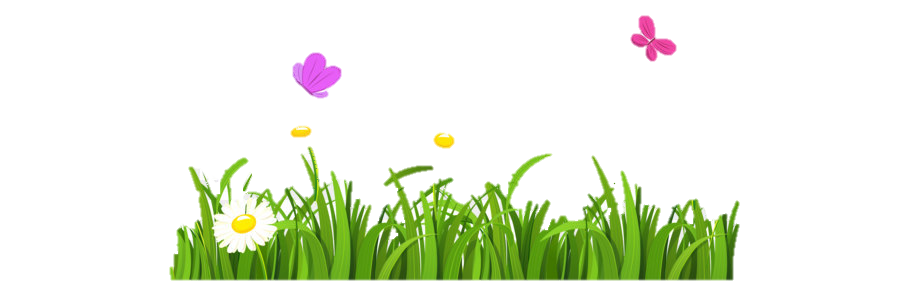